Anticonvulsive drugs (antiepileptics)
Epilepsy
brain disorder characterized by an enduring predisposition to generate epileptic seizures and by the neurobiologic, cognitive, psychological, and social consequences of this condition

Seizures 
manifestation of abnormal hypersynchronous or hyperexcitable discharges of cortical neurons
many causes, including a genetic predisposition for certain types of seizures, head trauma, stroke, brain tumors, alcohol or drug withdrawal, repeated episodes of metabolic insults, such as hypoglycemia

Prevalence 0,5–1 %
Factors lowering seizure threshold
Sleep deprivation 
Alcohol withdrawal 
Television flicker 
Epileptogenic drugs 
Systemic infection 
Head trauma 
Recreational drugs 
Non-compliance 
Menstruation 
Dehydration
Barbiturate withdrawal 
Benzodiazepine withdrawal 
Hyperventilation 
Flashing lights 
Diet and missed meals 
Stress 
Intense exercise
Pharmacotherapy
The goal to achieve a seizure-free status without adverse effects 
Monotherapy is desirable - avoids drug interactions
Many of the older anticonvulsant agents have hepatic enzyme–inducing properties

Main mechanism - to stabilize membrane of neuron and to decrease the excitability
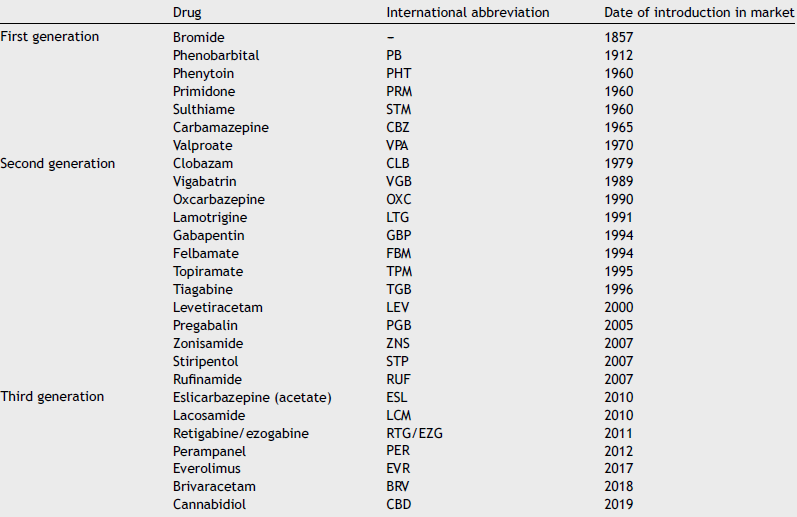 An Pediatr (Barc). 2019;91(6):415.e1---415.e10
Mechanisms of action
Classical
Enhancement of GABA mainly via GABA-A rc
Inhibition of sodium channel function
Inhibition of calcium channel function

Mechanisms of newer drugs
Inhibition of glutamate release
Inhibition of GABA uptake
AMPA receptor antagonism
Synaptic vesicle protein SV2A

(multiple mechanisms)
GABA-ergic drugs
barbiturates (phenobarbital), BZD
vigabatrin – irreversible inhibition of GABA transaminase
tiagabine – inhibitor of GABA transporter (increases extracellular GABA)
stiripentol 
increases GABA effect similarly as barbiturates and inhibits lactate dehydrogenase, which may reduce metabolic energy prodcution requiered to mainain the seizure, used as adjunctive treatment in children
GABA-ergics may exacerbate absences
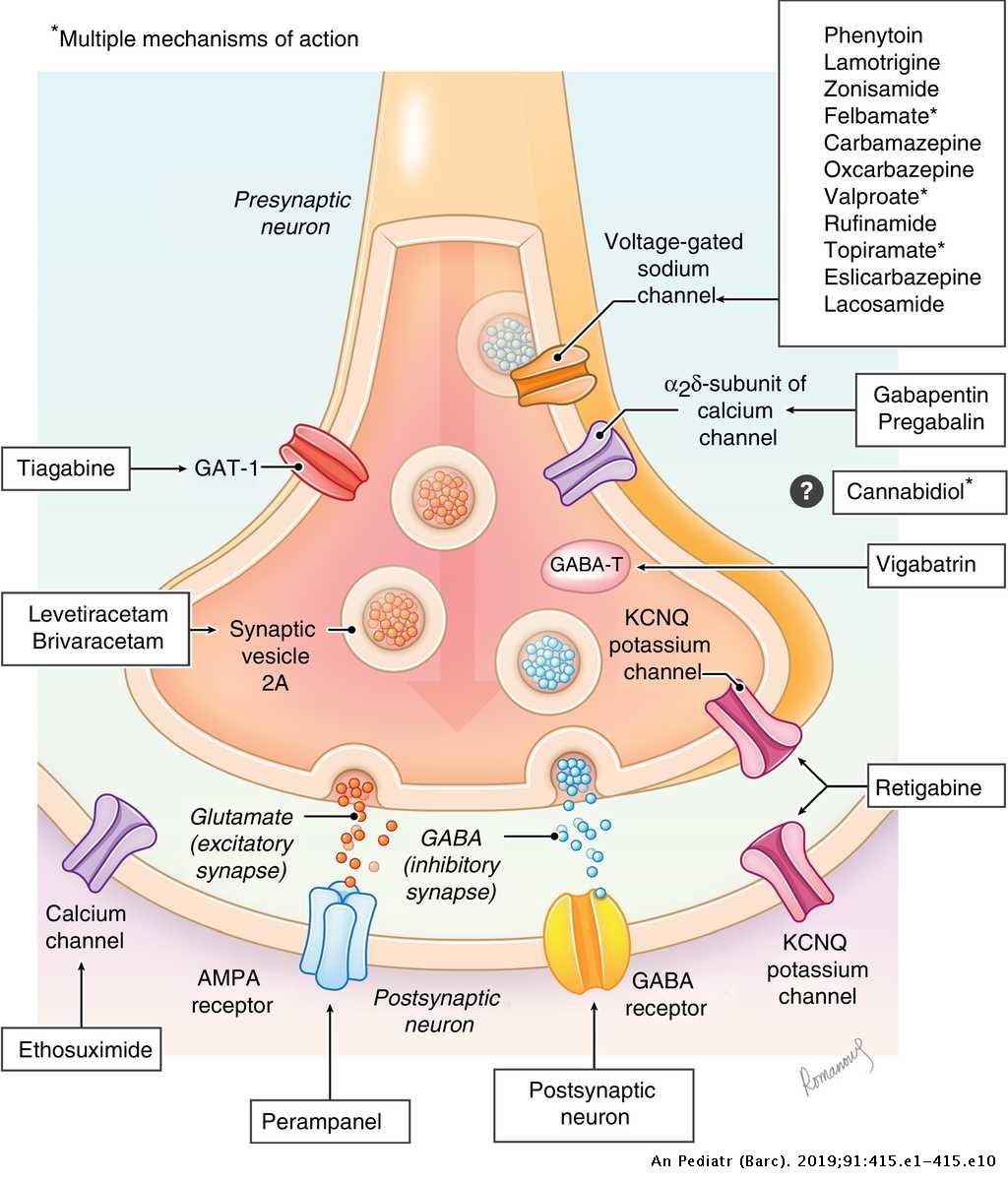 An Pediatr (Barc). 2019;91(6):415.e1---415.e10
Na+ channel inhibitors
carbamazepine
lamotrigine
phenytoin
lacosamide

Bind preferentially to inactivated channels and lower the number of functional channels able to generate action potential
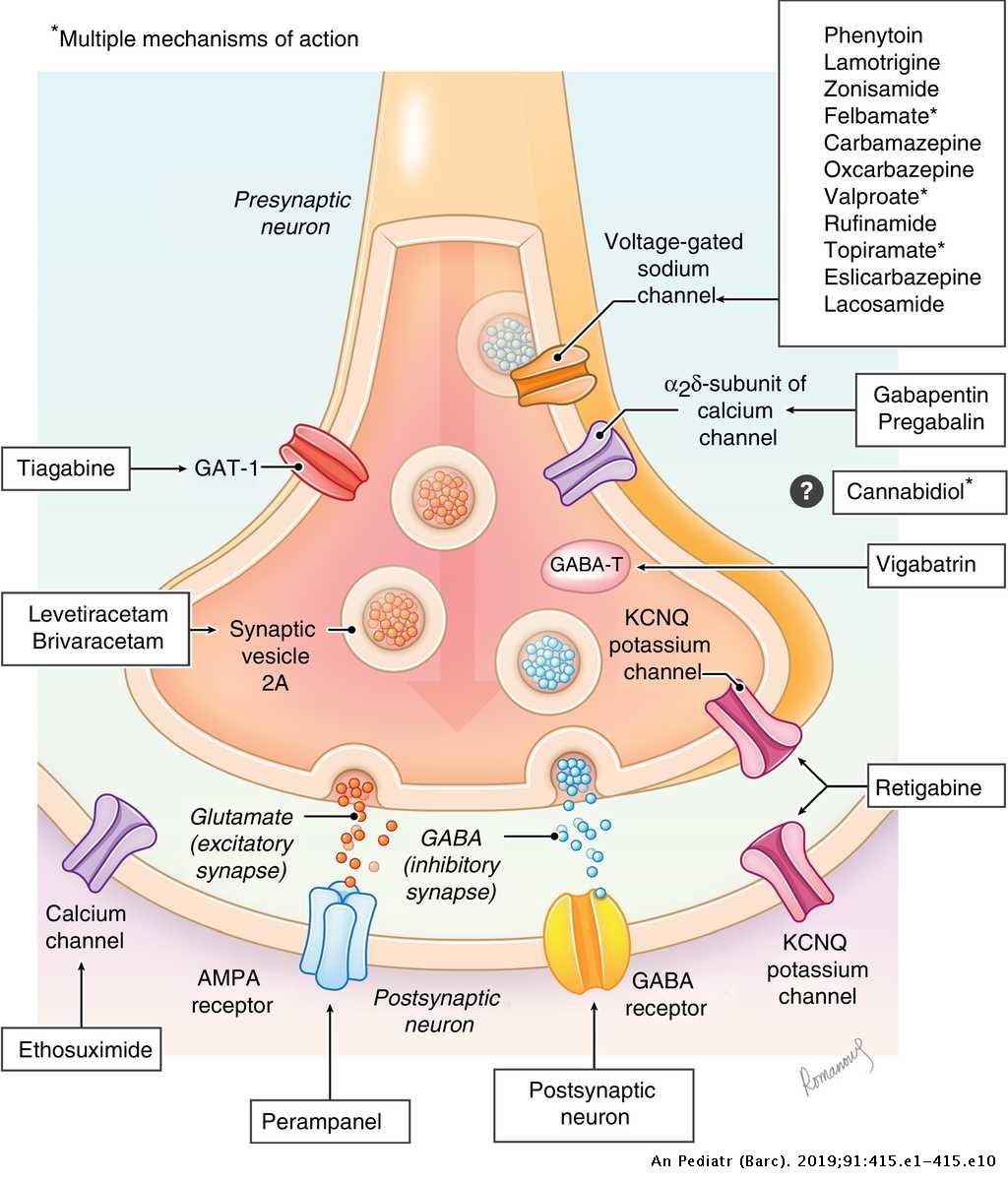 An Pediatr (Barc). 2019;91(6):415.e1---415.e10
Ca2+ channel inhibitors
ethosuximide, valproate
Act primarily on T type channels in the thalamus, which are responsible for absences

gabapentin, pregabalin 
GABA analogues, act primarily on P/Q type channels
Lower trafficking of the channels to the membrane - reduce the calcium entry to the cell – reduce neurotransmitter release
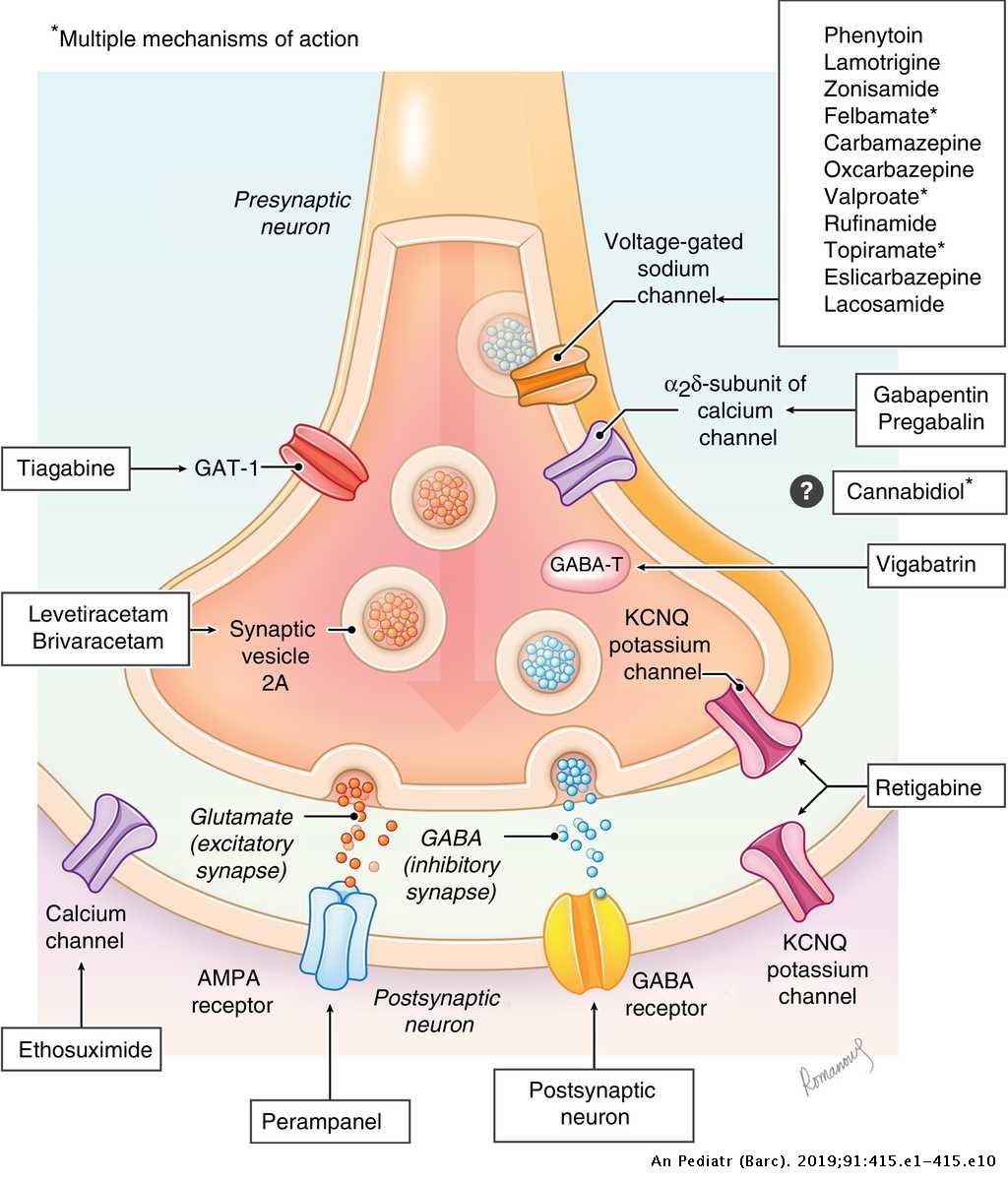 An Pediatr (Barc). 2019;91(6):415.e1---415.e10
Other mechanisms
levetiracetam, brivaracetam
Bind to SV2A protein and probably have also other mechanisms
perampanel, topiramate (multiple mechanisms)
AMPA antagonism
rufinamide
Inhibition of GABA reuptake
retigabine
 Opens KCNQ/Kv7 potassium channels
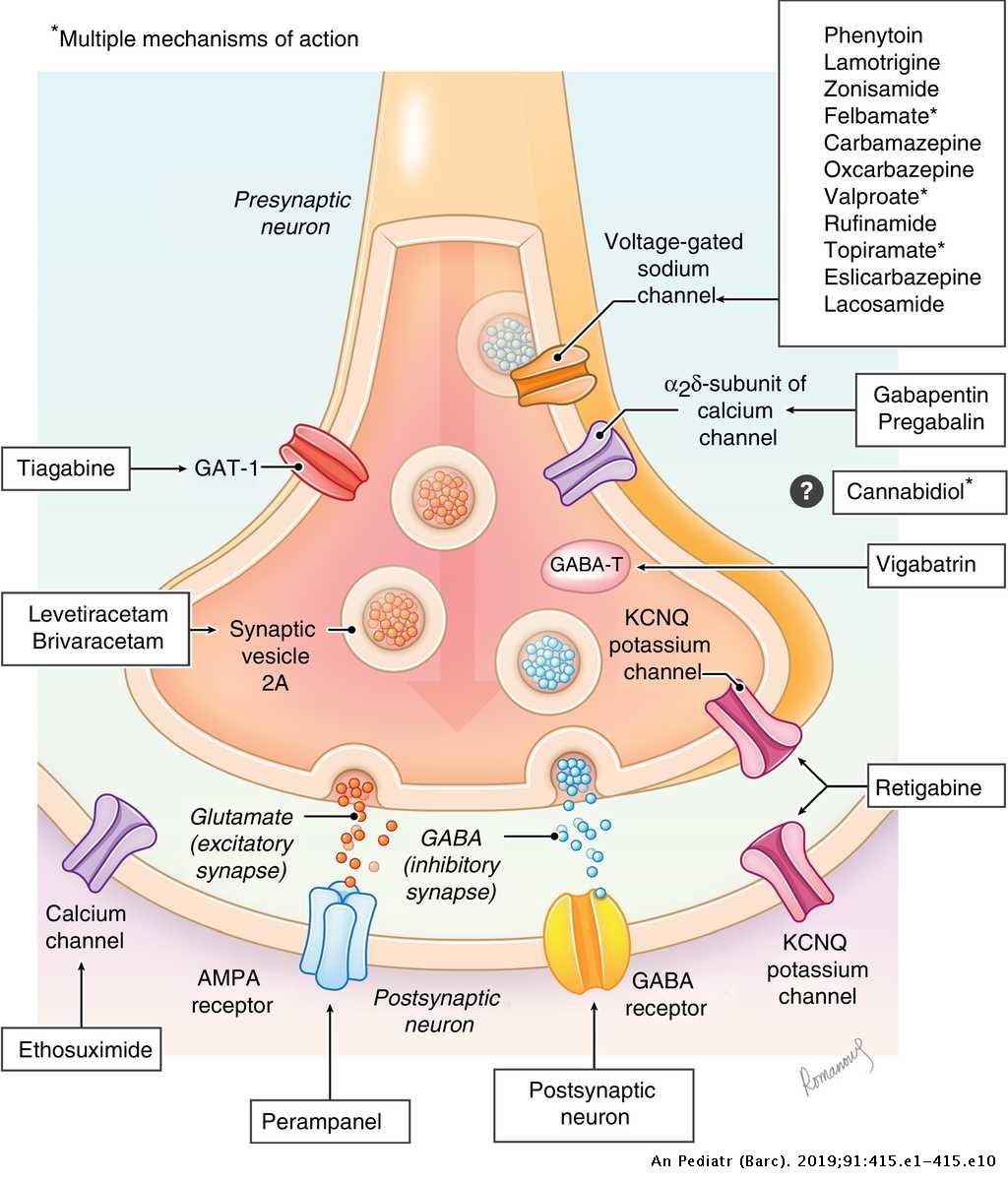 An Pediatr (Barc). 2019;91(6):415.e1---415.e10
Multiple mechanisms
valproate
Inhibition of both sodium and calcium channels (T type), GABA transaminase
All types of seizures
felbamate
Inhibition of both sodium and calcium channels, GABA-A and NMDA rc
Lennox-Gastaut sy
topiramate
Inhibition of both sodium and calcium channels, GABA-A and AMPA rc 
Lennox-Gastaut sy
zonisamide
Inhibition of both sodium and calcium channels, GABA-A rc 
Partial seizures
Cannabidiol
for adjuvant treatment of seizures associated with Lennox-Gastaut syndrome (LGS) or with Dravet’s syndrome (DS) in use together with clobazam in patients of the age 2 years and older 
for adjuvant treatment of attacks associated with tuberous sclerosis complex (TSC) in patients of the age 2 years and older
Choice of anticonvulsant agent
https://pathways.nice.org.uk/pathways/epilepsy#path=view%3A/pathways/epilepsy/anti-epileptic-drugs-to-offer-based-on-presenting-epilepsy-seizure-types.xml&content=view-node%3Anodes-absence-seizures
All types of seizures
All but absence 
carbamazepine (oxcarbazepine, eslicarbazepine), phenytoin, phenobarbital (primidon)


All
vigabatrin, lamotrigine, valproate
Treatment of specific types of seizures
Absence
ethosuximide or valproate
lamotrigine
Partial (focal) seizures
carbamazepine or lamotrigine
valproate, levetiracetam, clobazam, gabapentin, topiramate
Generalised tonic–clonic seizures
valproate, carbamazepine or lamotrigine
topiramate, levetiracetam
Myoclonic seizures
valproate, topiramate, levetiracetam
Status epilepticus
Critical, life threatening condition, one seizure comes after another without recovery, lasts at least 30 min, fatal in 5-10% patients
Shall be distinguished from a series of seizures with recovery inbetween

Causes – frontal lobe lesion (including stroke), head trauma, anticonvulsant discontinuation, alcohol withdrawal, metabolic disturbances, pregnancy
Requires inpatient treatment – energetically demanding condition, hypoglycaemia, lung edema, hyperthermia, excitotoxicity, ...

lorazepam IV or midazolam IM or diazepam rectally
Epilepsy resistant to monotherapy
Consider combination therapy when: 
Treatment with two first line AEDs has failed 
The first well-tolerated drug substantially improves seizure control, but fails to produce seizure freedom at maximal dosage. 
The choice of drugs in combination should be matched to the patient’s seizure type(s) and should be limited to two or at most three AEDs. 

gabapentin, lacosamide, lamotrigine, levetiracetam, pregabalin, topiramate, zonisamide (alphabetical order) may be considered as adjunctive therapy dependent on patient and seizure type.
DRUG RESISTENT EPILEPSY (DRE)
ILAE -  DRE non-satisfactory compensation of attacks after trying of two well-tolerated, correctly chosen and dosed antiepileptic drugs (anti-seizure medication; ASM) in the form of monotherapy or combined treatment.1
About 40 % of patients with epilepsy after treatment with two AE drugs do not achieve permanent and full control of attacks and therefore it belon to DRE defined by ILAE1
ILAE, Mezinárodní liga proti epilepsii.
1. Kwan P, et al. Epilepsia 2010;51:1069–1077; 2. Chen Z, et al. JAMA Neurol 2018;75:279–286.
Combinations
● suitable combination (with respect to MoA)

● less suitable combination (with respect to 
MoA)

● non-suitable combination (with respect to 
risk of nephrolithiasis)

● significant or potentially significant 
interactions (check SmPC)
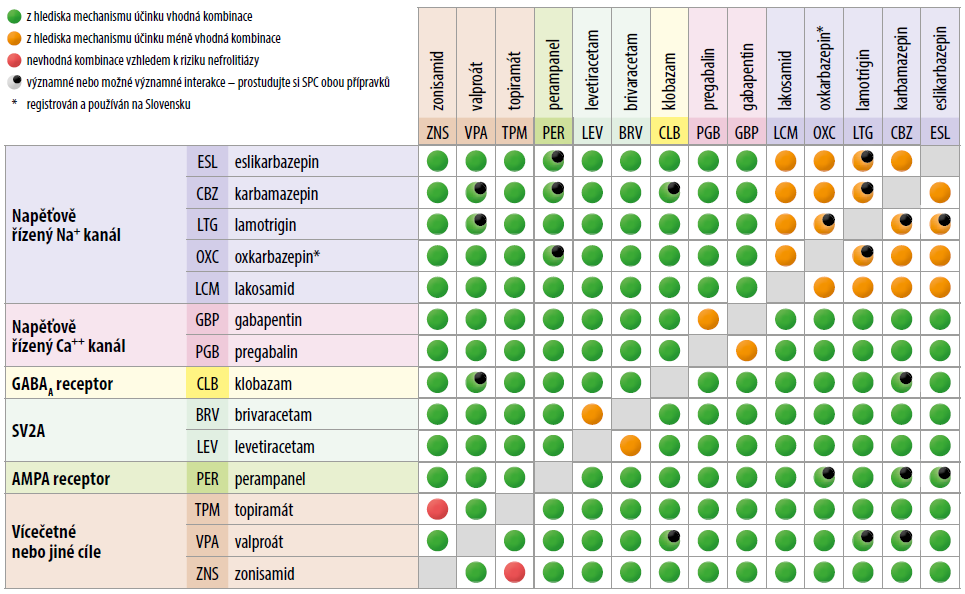 Other uses on antiepileptic drugs
Bipolar disorder (valproate, carbamazepine, oxcarbazepine, lamotrigine, topiramate)

Prophylaxis of migraine (valproate, gabapentin, topiramate)

Anxiety disorders (gabapentin, pregabalin)

Neuropathic pain (gabapentin, pregabalin, carbamazepine, lamotrigine)
Drug-drug interactions
Drug-drug interactions are common among anticonvulsants as well as between anticonvulsants and other drugs
Mostly pharmacokinetic
Interactions of anticonvulsant drugs
Anticonvulsants in specific populations
Neonates, children, elderly patients
Slowed hepatic metabolism
Decreased renal clearance
Decreased volumes of distribution
Women on contraceptive agents
Pregnant women - folic acid, at least 0.4mg/day, TDM, many drugs are teratogenic
Patients with hepatic or renal insufficiency
Gabapentin, pregabalin, levetiracetam, and lacosamide excreted mostly renal clearance - their doses can be adjusted for renal insufficiency ; useful in patients with hepatic failure
Lamotrigine metabolized by glucuronidation - also might be used in hepatic insufficiency.
Generic substitution
Changing the formulation or brand of AED is NOT recommended because different preparations may vary in bioavailability or have different pharmacokinetic profiles and, thus, increased potential for reduced effect or excessive side effects.
Exam questions
gabapentin – GABA analogue, without affinity to GABA rcp., without effects on metabolism of GABA 
bonding to voltage gated Ca2+ channels
used for therapy of partial attacks 
way of application: p.o.
low interaction potential
relatively safe, few AE
other use: peripheral neuropathic pain (diabetic neuropathy, postherpetic neuralgia), preemptive analgesia
Exam questions
carbamazepine – inhibition of Na+ channels
used for therapy of generalized attacks, mixed attacks, ineffective in absences
way of administration: p.o. (both conventional tbl. and tbl. with prolonged effect)
teratogenic!
risk of severe skin toxicity (mainly in people of Chinese or Thai origin – pharmacogenetic background)
high interaction potential (with inhibitors of CYP3A4  AE)
other use: mania and prophylactic treatment of bipolar affective disorder, treatment of neuropathic pain and neuralgias (neuralgia of trigeminal nerve, diabetic neuropathy, treatment of abstinence syndrome in alcoholics
Exam questions
valproate (valproic acid) – inhibition of sodium and calcium channels of T type, GABA transaminase
suitable for therapy of many types of attacks (epilepsy in children, adolescents; affects both tonic-clonic seizures and absences), suitable for therapy of pharmaco-resistant epilepsy
non-sedative
way of administration: p.o. (with prolonged effect), injections
high interaction potential
high teratogenic!!!
about 10% of patients – hair impairment, hepatotoxic
other possible use: bipolar affective disorder, prophylaxis of migraine